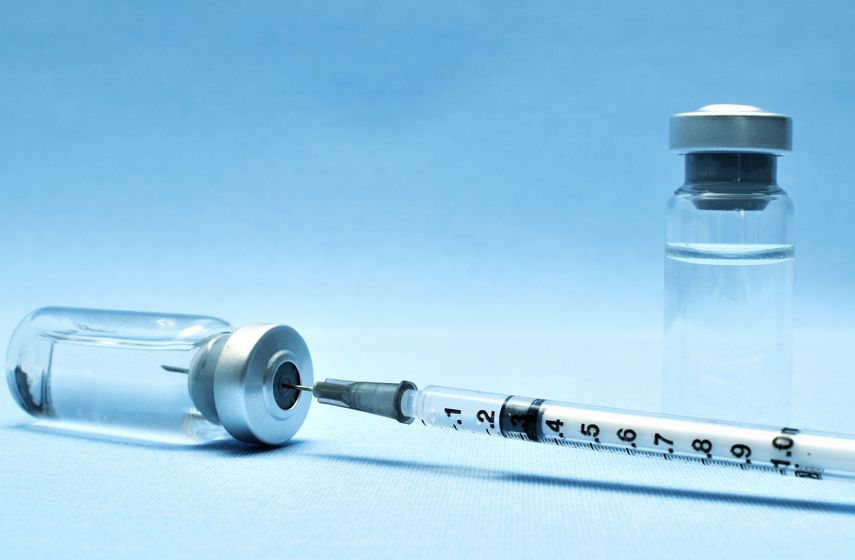 Subkutane und intramuskuläre Injektionen durchführen
Was ist eine Injektion?
Welche Bedeutung Haben Injektionen für den Menschen? / Wo habt ihr bereits Injektionen angetroffen?
Durch welche Faktoren werden Injektionen beeinflusst?
Einstiegsfragen
Inhalte der nächsten 15 Lektionen
Grundlagen
Berufspraxis
Bedeutung für den Menschen
Einflussfaktoren
Definition Injektion, subkutan, intramuskulär
Anatomie/ Physiologie Hormonsystem 
Pathophysiologie Diabetes mellitus 
Wahrnehmung, Beobachtung und Interpretation
Prinzipien bei der Vorbereitung, Durchführung und Nachbereitung von Injektionen
Prävention von Gefahren und Komplikationen 
Stichverletzungen 
Pflegeinterventionen bei DM 1 und 2
Die Lernziele werden ausgeteilt.
Kapitel 2.1 und 2.2 lesen
Theorie Haut
Lernaufgabe
Besprechung Aufgaben 1 und 2
1. 
A) Ein Hormon ist ein körpereigener Botenstoff, der eine spezifische Reaktion in einer Zielzelle auslöst.
B) Werden auf einen Reiz hin gebildet, übermitteln Informationen, werden durch Blut und Gewebsflüssigkeiten transportiert, sind Rezeptor-spezifisch…

2. Insulin – Blutzuckerregulation, Östrogen & Testosteron – Geschlechtshormone, Oxytocin – Kuschelhormon, Adrenalin & Cortisol – Stresshormone…
Besprechung Aufgaben 1 und 2
Lernaufgabe
Besprechung Aufgaben 3 und 4
3. Die Rückkopplung ist eine Form der Selbstregulation bei der Ist- und Sollzustand eines Faktors im Regelkreis stetig überprüft wird und die Aktivität des Regulierenden Elements entsprechend eingestellt wird.

4. 
Der Hypothalamus registriert eine tiefe die Hormonkonzentration im Blut und sendet das Korrektursignal an die Hypophyse weiter. 
Die Hypophyse produziert TSH.
TSH wandert durch die Blutbahn zu den Zellen der Schilddrüse. 
Die Schilddrüse setzt daraufhin Triiodthyronin und Thyroxin frei.
Triiodthyronin und Thyroxin aktivieren den Stoffwechsel ihrer Zielzellen.
Der Hypothalamus registriert eine hohe Hormonkonzentration und sendet weniger Stimulierende Hormone an die Hypophyse. Der Regelkreis beginnt von vorne.
Besprechung Aufgaben 3 und 4
Kapitel 2.3.2 lesen, D.6-5 a,b,c
Für Schnelle: D.6-5 d
Besprechung Lernaufgaben, Blutzuckerspiegel
A) Endokrin: Stoffe werden direkt ins Blut abgegeben
        Exokrin: Sekretion an äussere Haut oder innere Oberflächen
B) Hypothalamus, im Gehirn 
C) Schilddrüse
D) Wandtafel
D.6-5
Inhalte der nächsten 15 Lektionen
Grundlagen
Berufspraxis
Bedeutung für den Menschen
Einflussfaktoren
Definition Injektion, subkutan, intramuskulär
Anatomie/ Physiologie Hormonsystem 
Pathophysiologie Diabetes mellitus 
Wahrnehmung, Beobachtung und Interpretation
Prinzipien bei der Vorbereitung, Durchführung und Nachbereitung von Injektionen
Prävention von Gefahren und Komplikationen 
Stichverletzungen 
Pflegeinterventionen bei DM 1 und 2